Owl Project
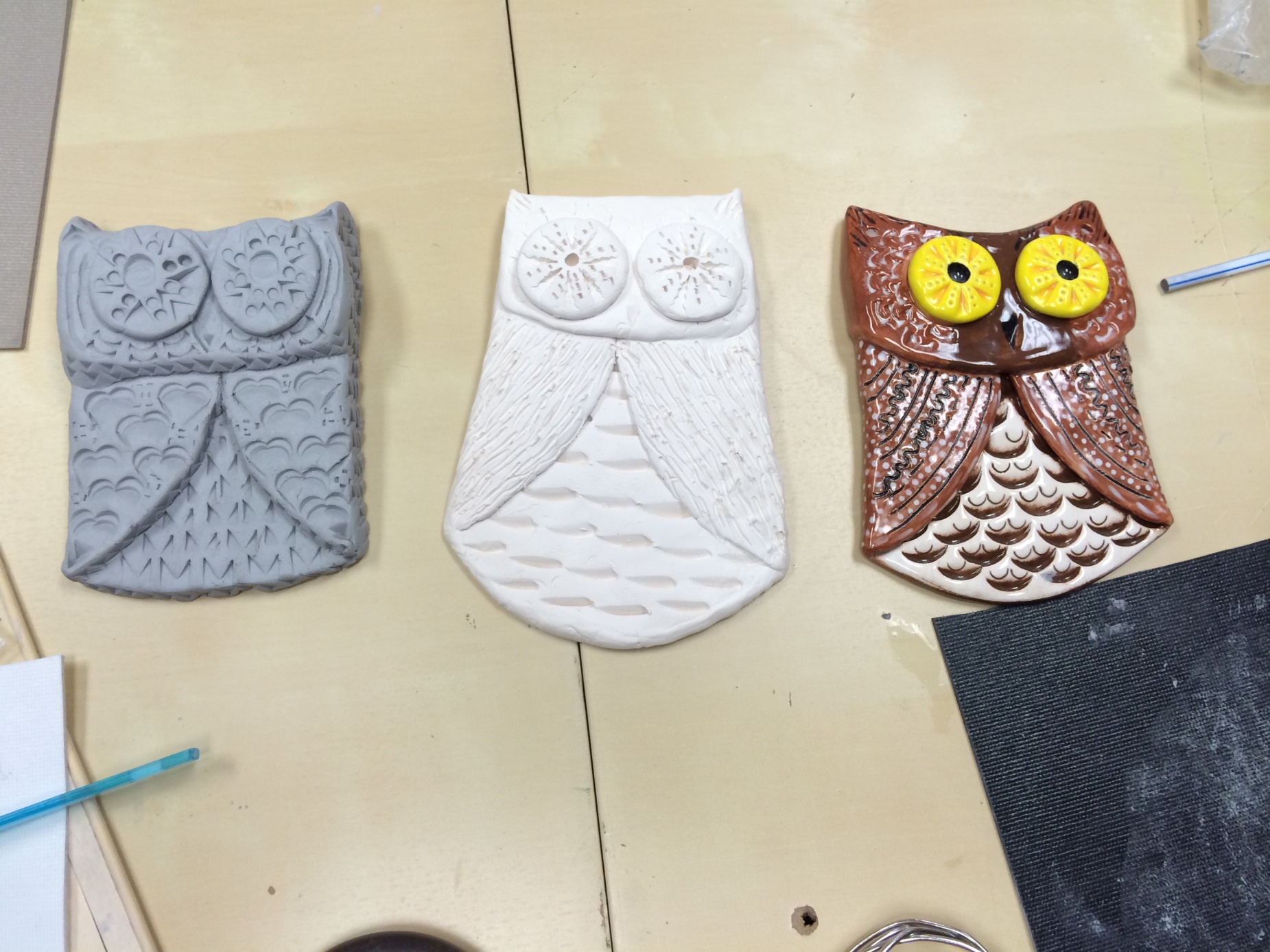 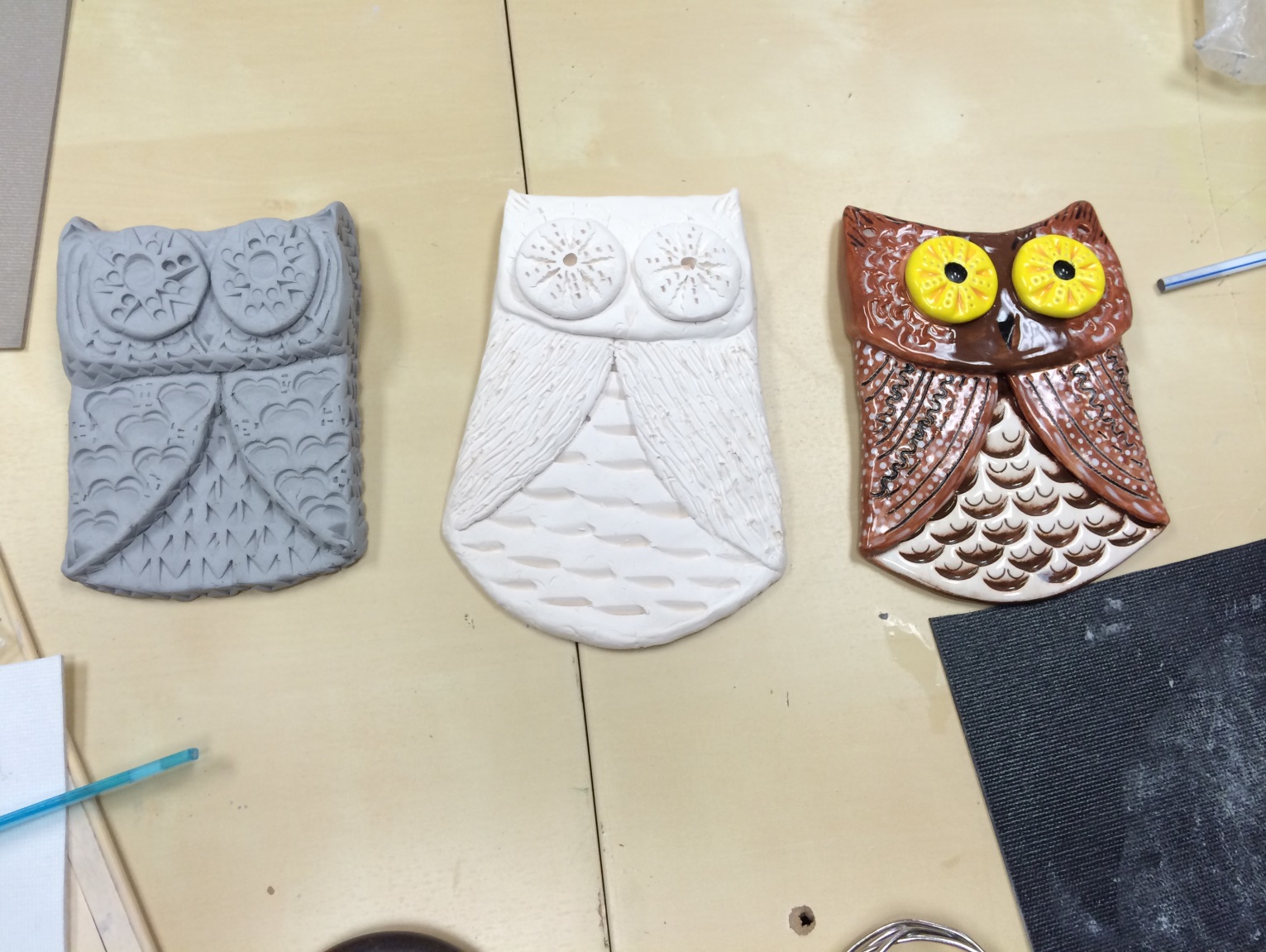 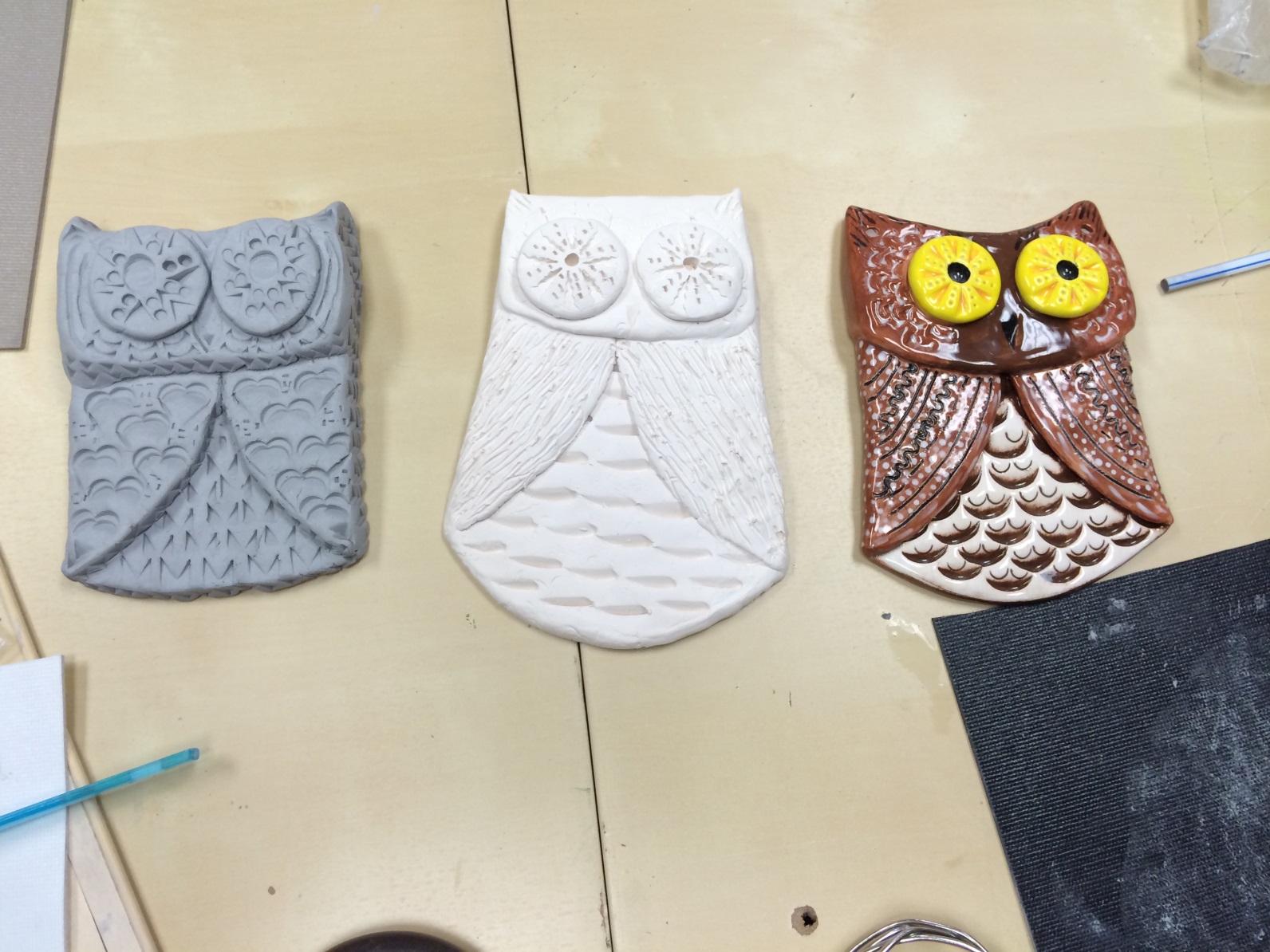 Brought to us by THE CUP ABOVE
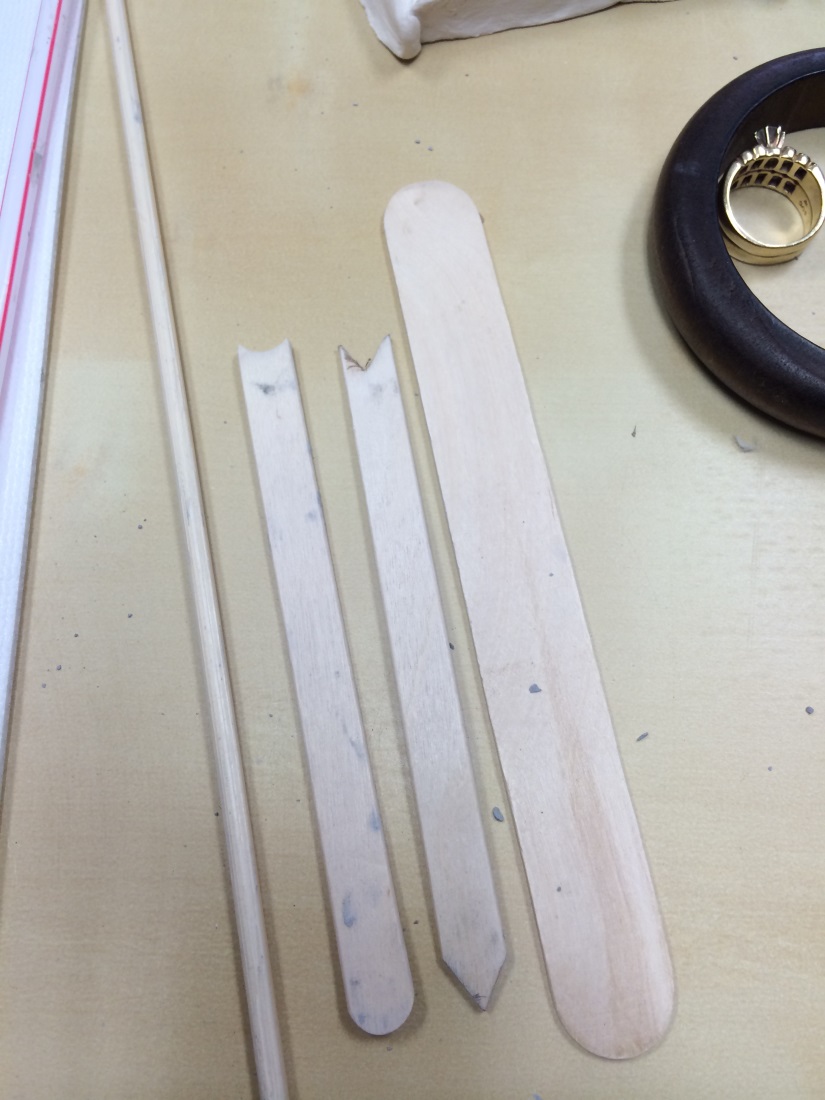 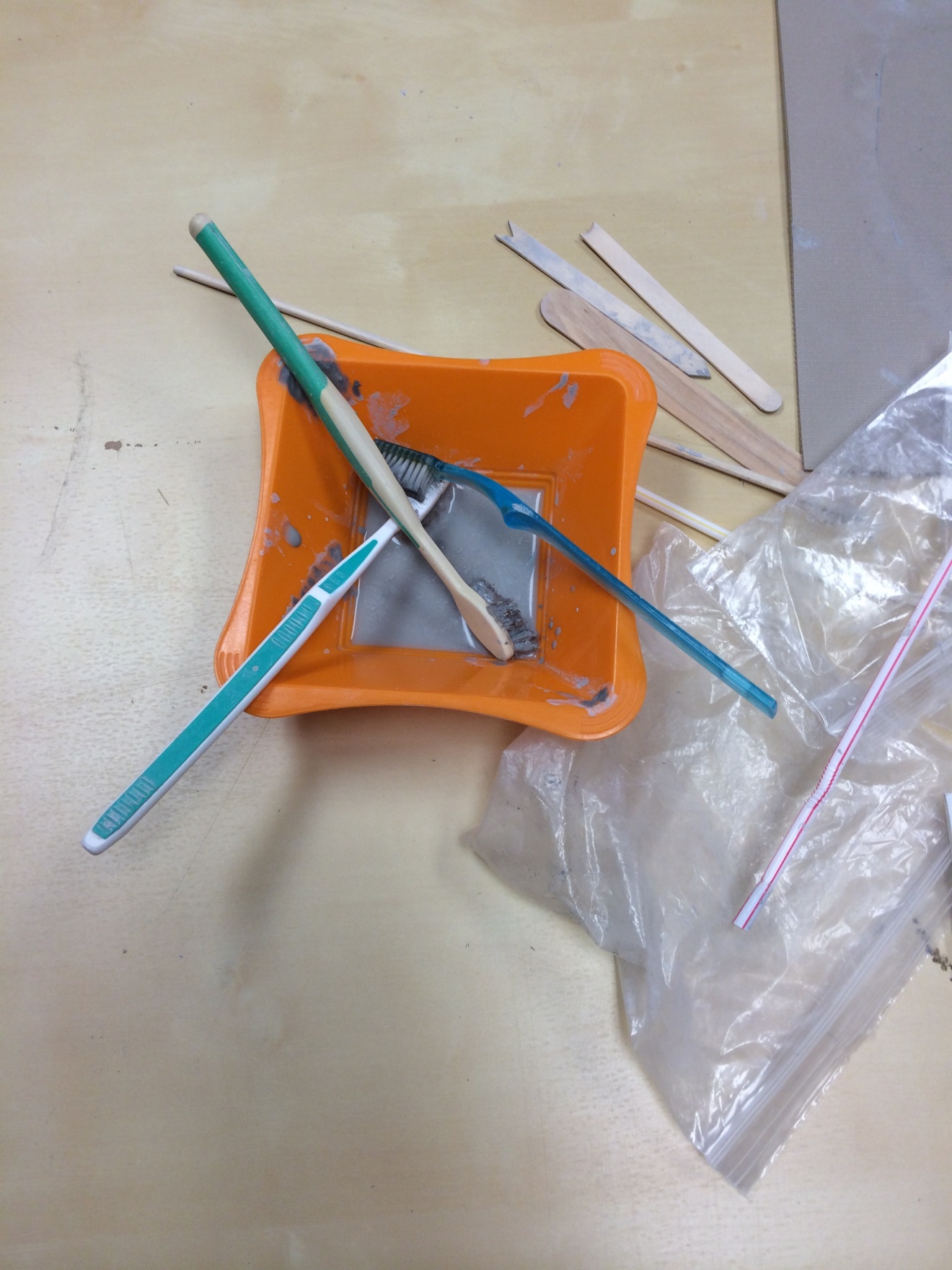 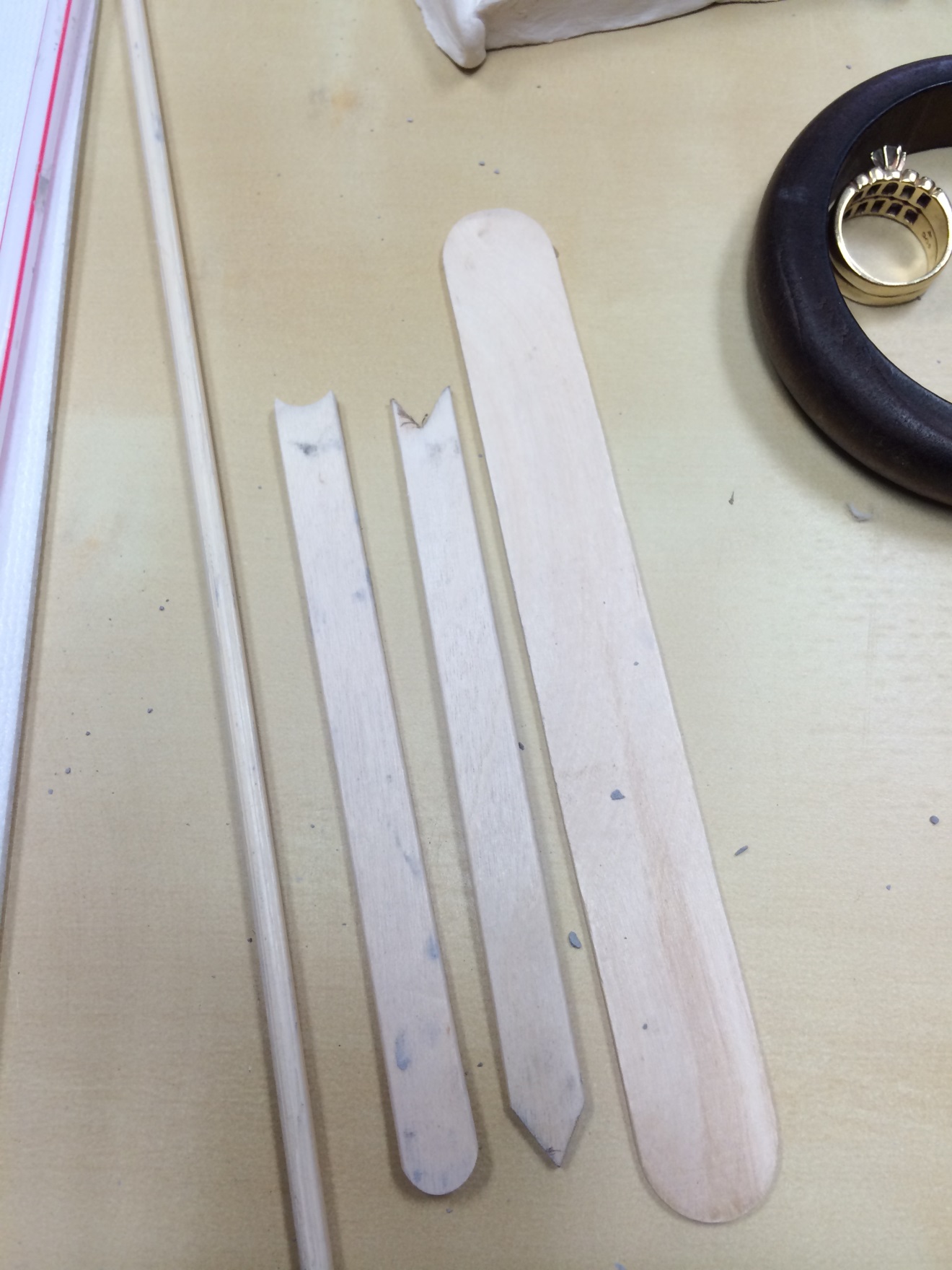 Designing Tools
Tools to help clay stick together
Shape it into a flat circle
Folding your clay to create your Owl
Shape your owl.
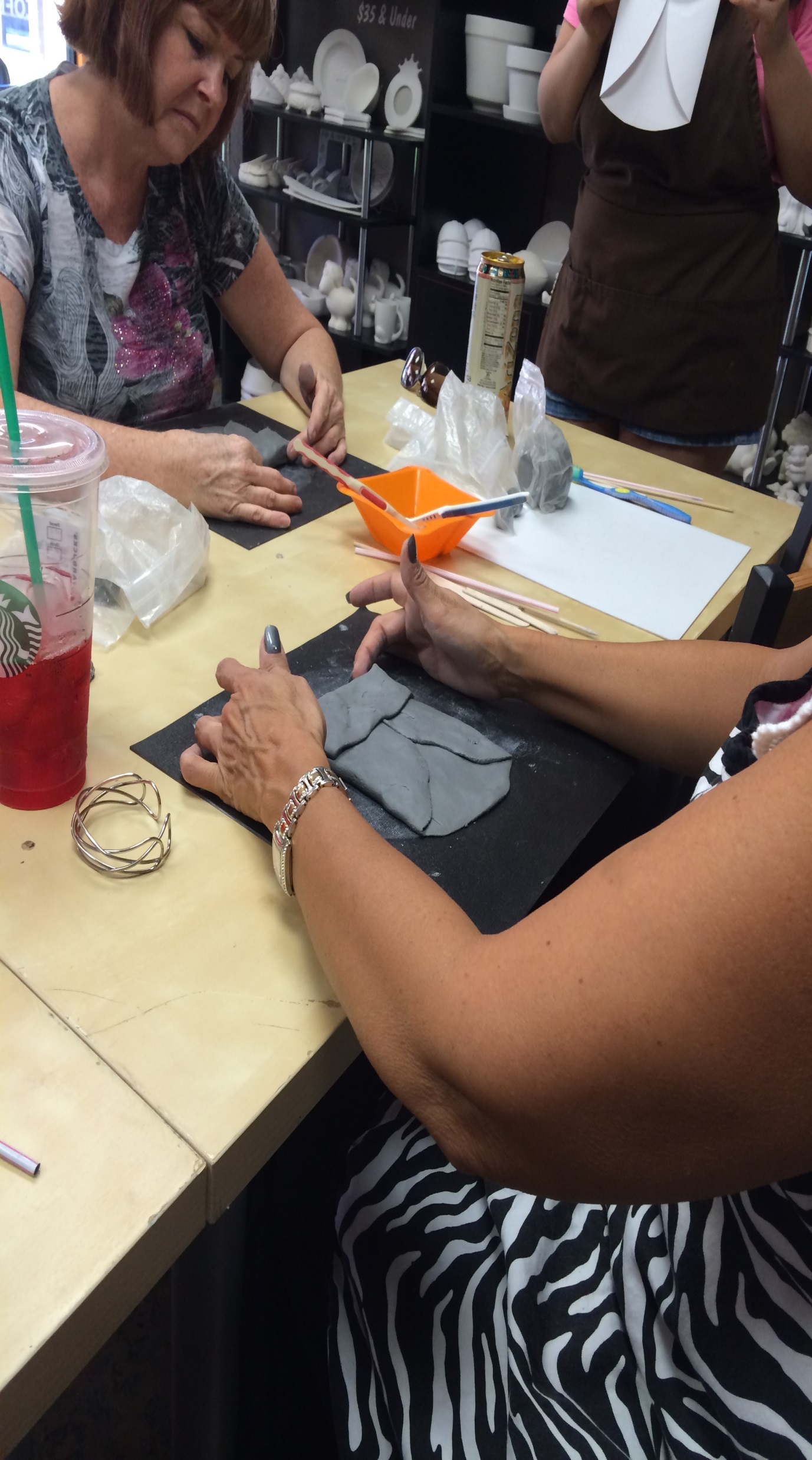 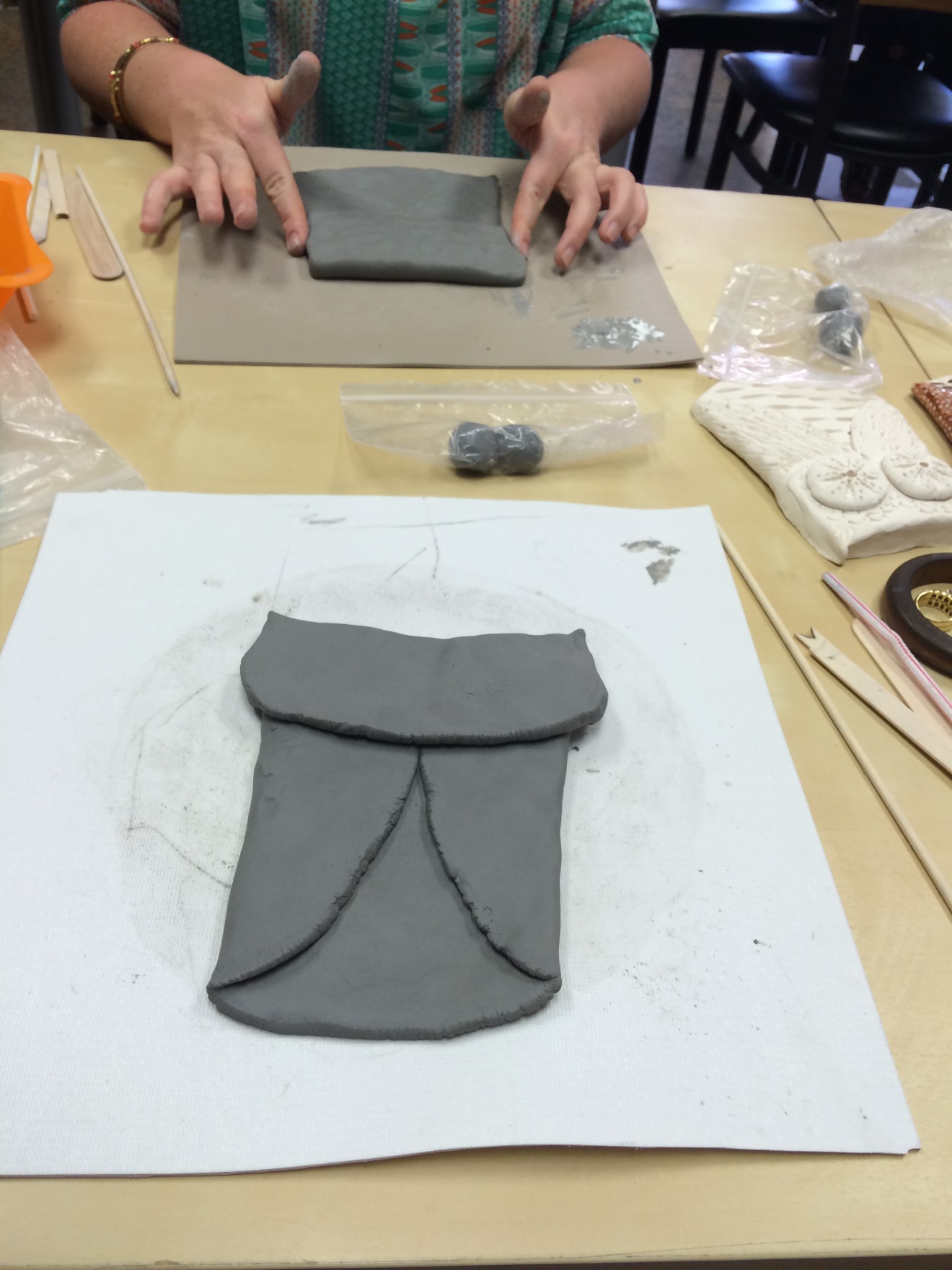 Folds create the base.  Then pinch the ears.
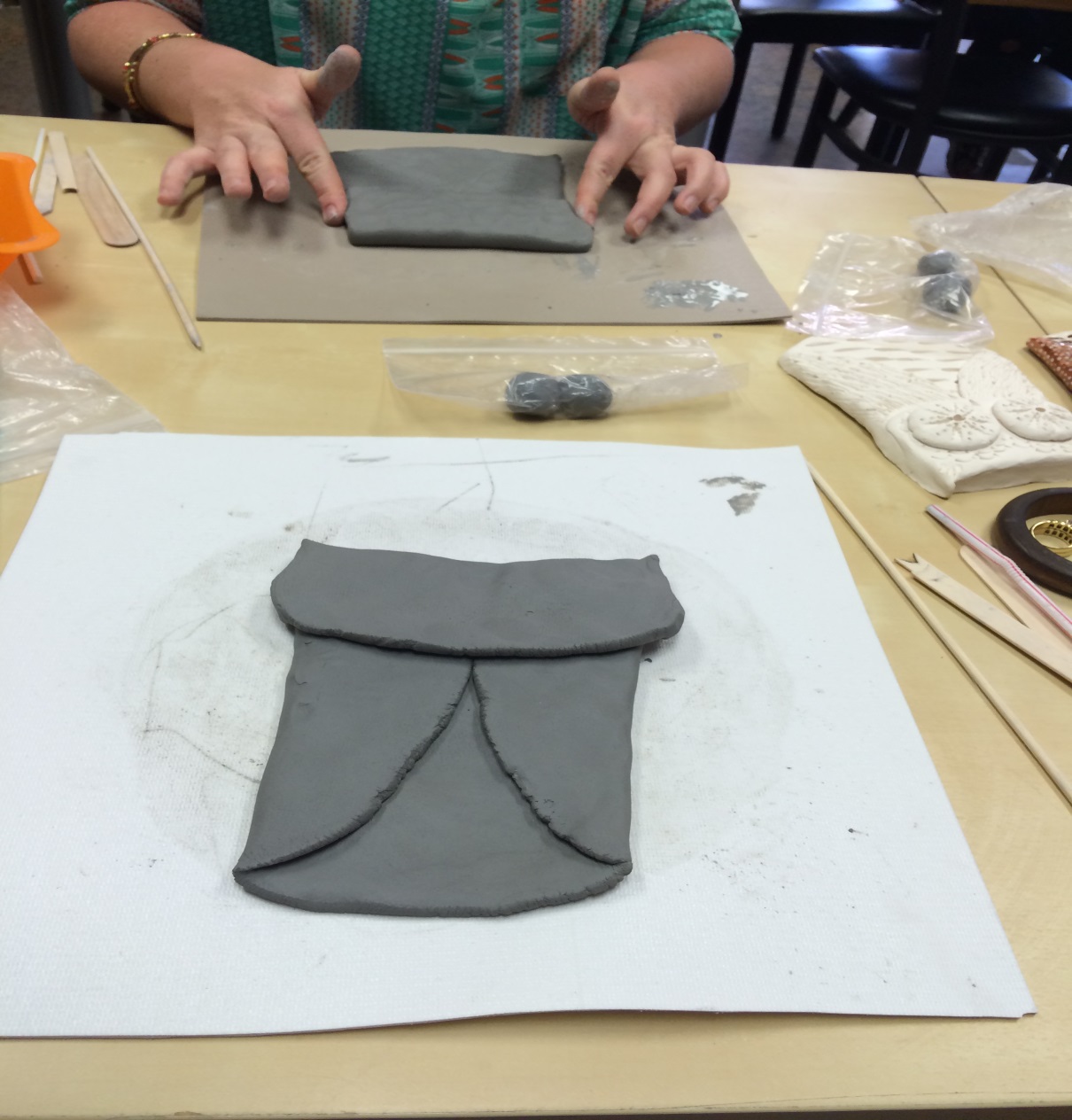 Flatten the Clay for eyes
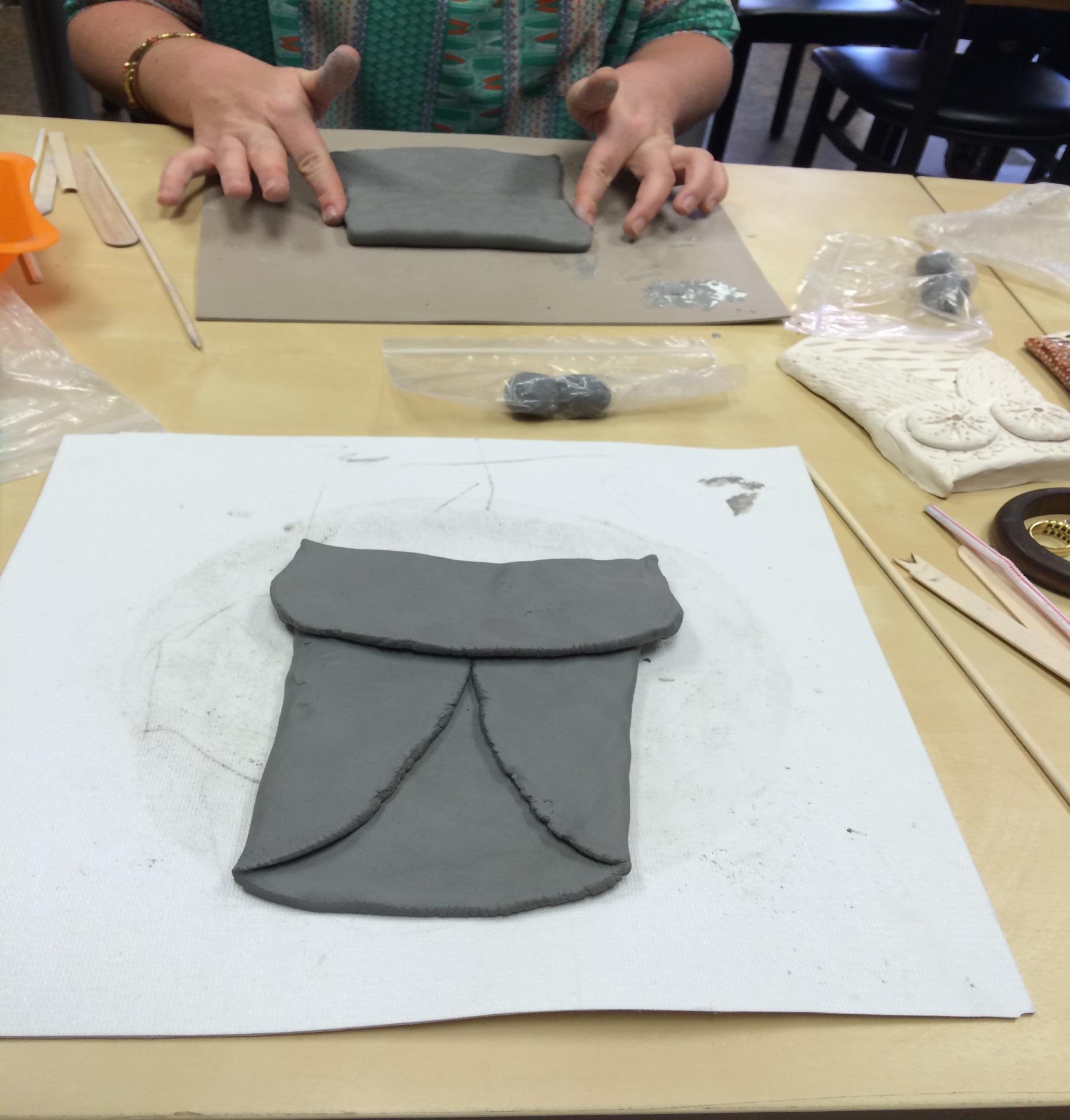 Place them on the head.
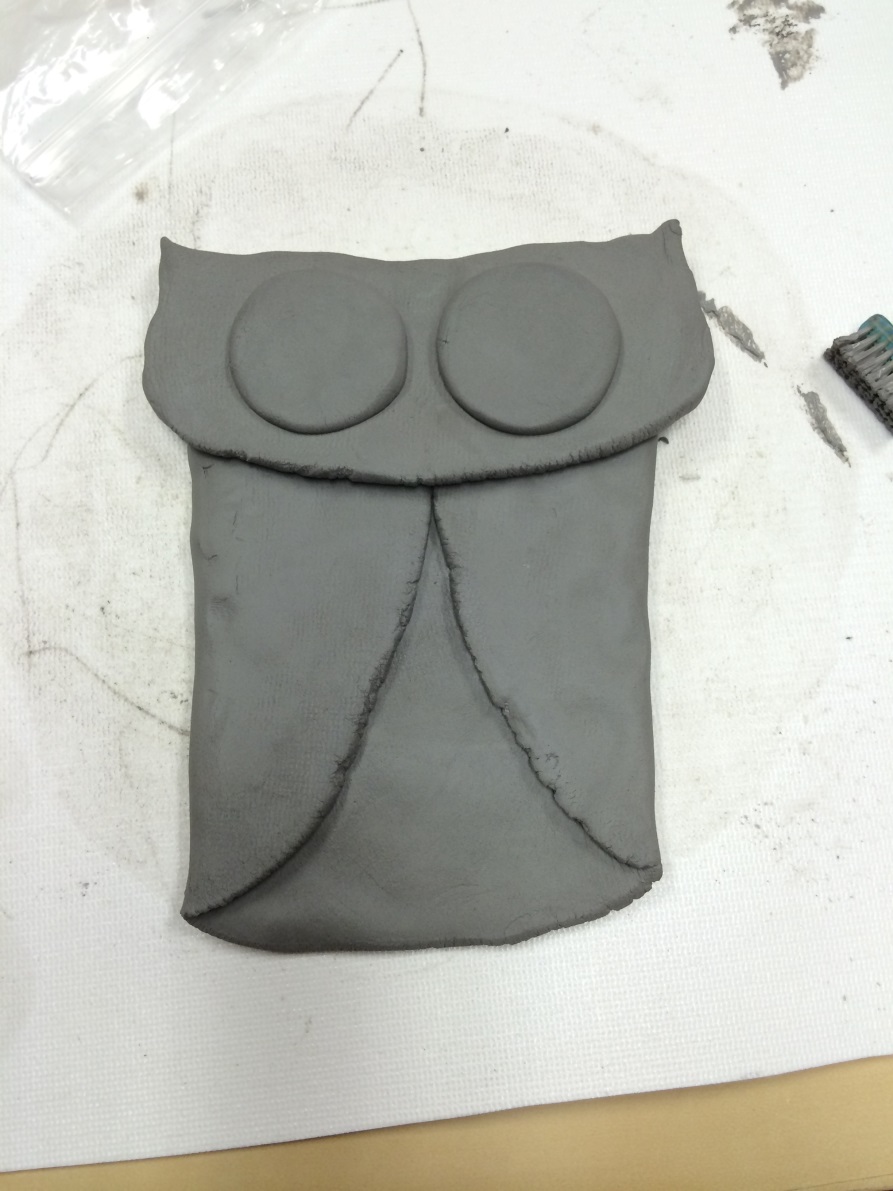 Now Create & Design!!!
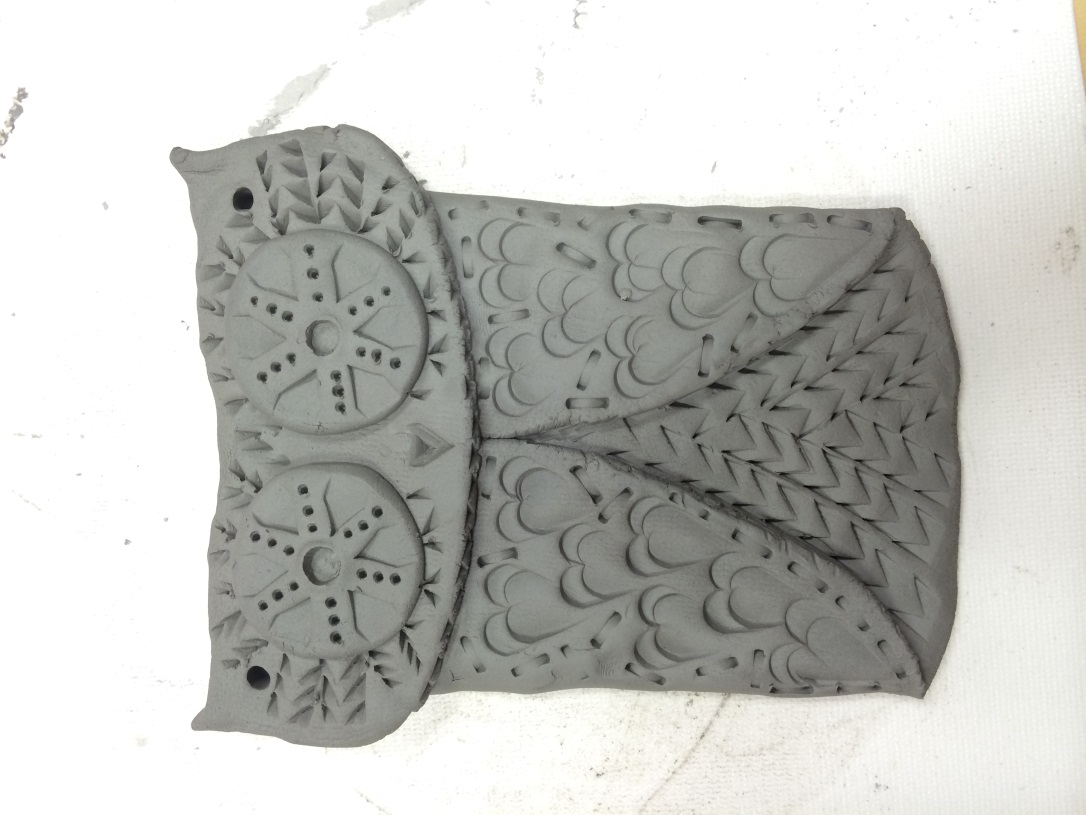 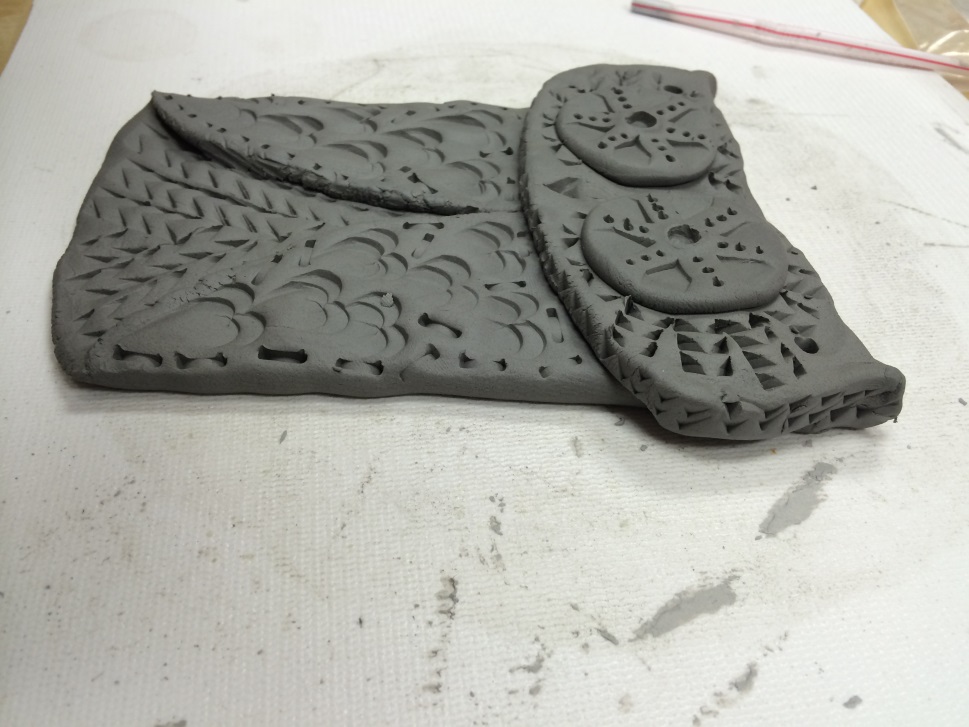 Owls!!!
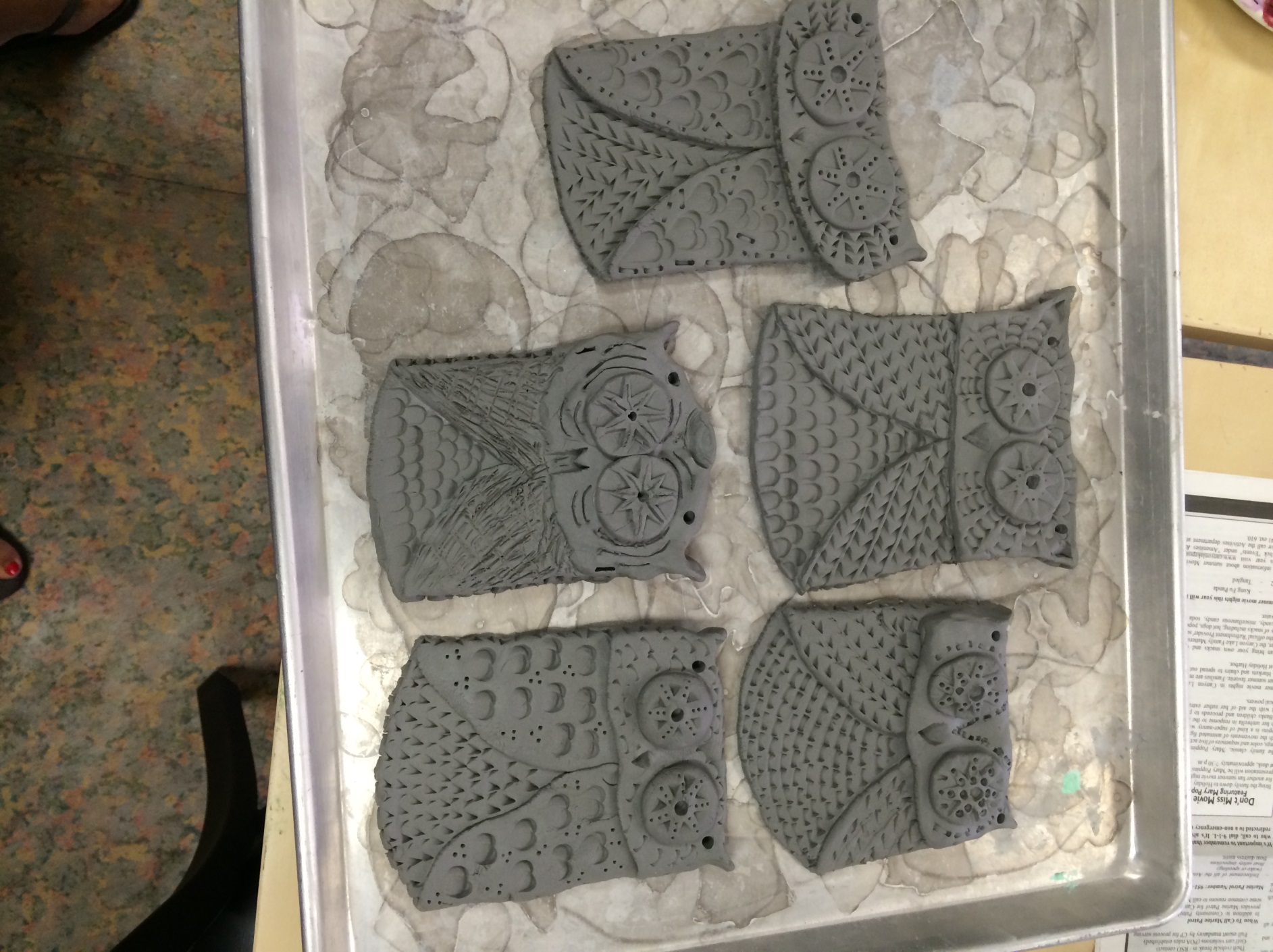 3 Stages to Completion…
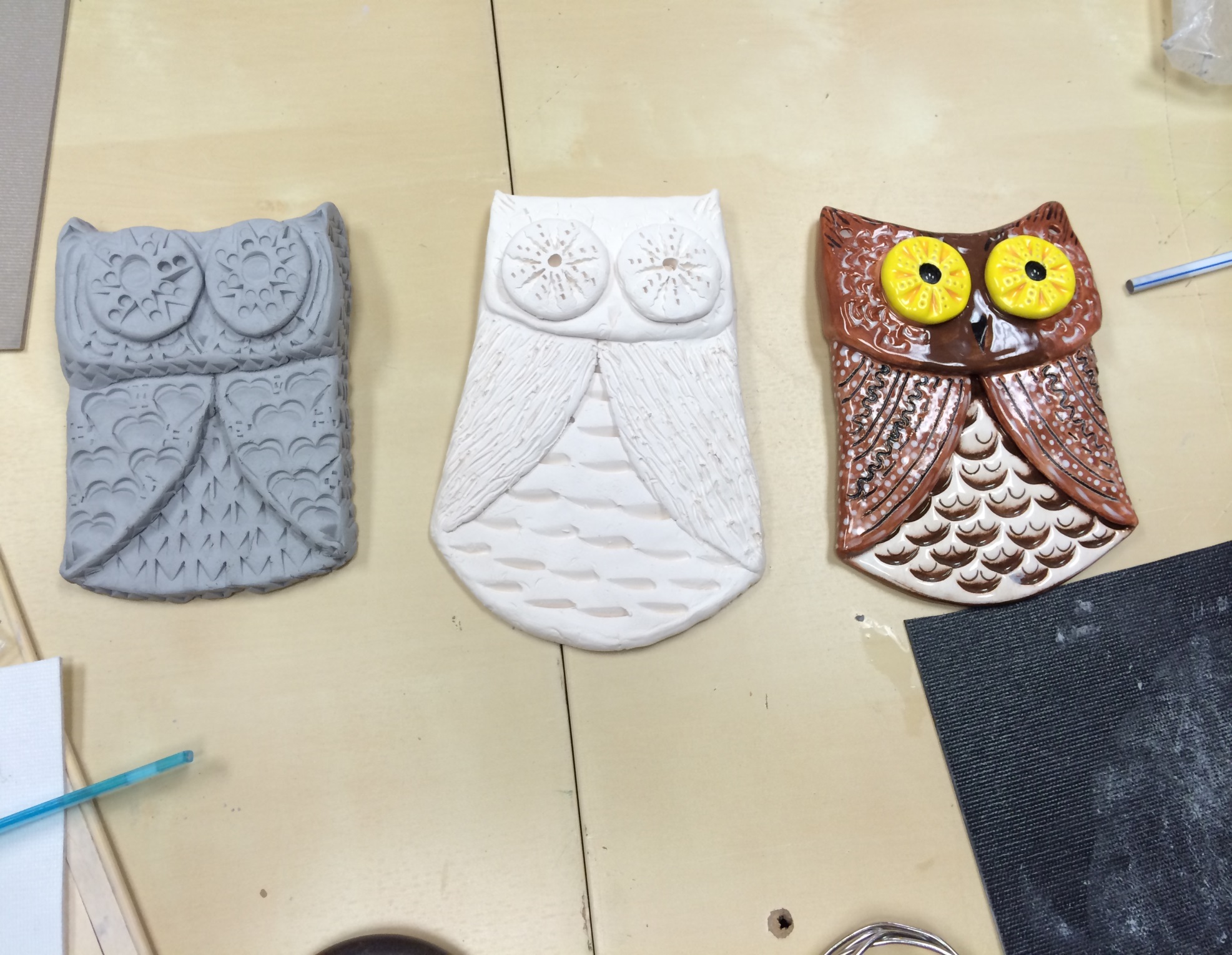 THE END  